ФГБОУ ВО Пензенский ГАУ
Психология терроризма
План:
Психология террористической деятельности.
Мотивы террористической деятельности.
Психологический портрет террориста.
Психологические типы террористов.
Психология жертвы.
Факторы, влияющие на поведение жертв террора.
Основные определения
Террор (лат. terror – страх, ужас) –1) устрашение мирного населения, выражающееся в насилии, вплоть до уничтожения; 2) угроза физической расправы по политическим или каким-либо иным мотивам, запугивание с угрозой расправы или убийства.
Террор – это форма организованного насилия.
Террористический акт – средство, использование которого ведет к реальным или потенциальным жертвам,к состоянию ужаса. 
Совокупность звеньев  террорист – террористический акт – террор составляет терроризм как целостное явление.
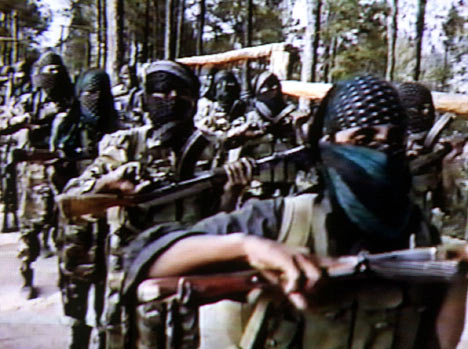 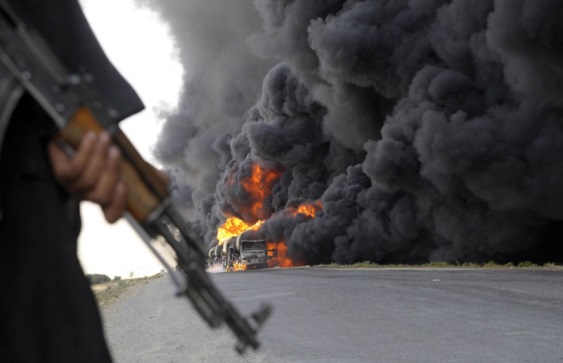 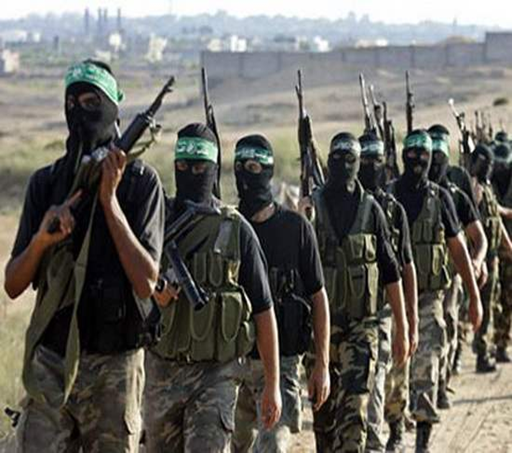 Три стороны конфликта террористической акции:
Те, кто совершает теракт (террористы).
Непосредственные жертвы акции.
Те, кого хотят запугать и заставить вести себя определенным образом.
Основные типы терроризма:
националистический,
религиозный,
ядерный,
транспортный,
государственный,
международный,
внутренний,
анархический,
кибертерроризм.
Формы насилия:
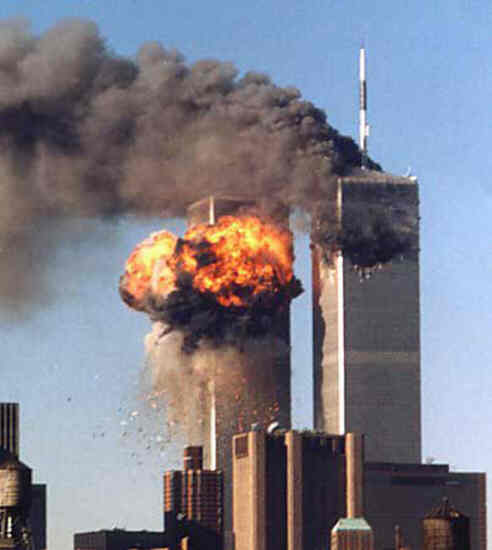 физическое, 		
психическое, 
политическое, 
социальное,  
экономическое, 
информационное, 
религиозное,
этнонациональное.
Главная цель террориста – демонстрация собственной силы, устрашение людей осуществляемым насилием.
Виды насилия:
массовое стихийное, 
массовое организованное, 
индивидуальное стихийное, 
индивидуальное организованное.
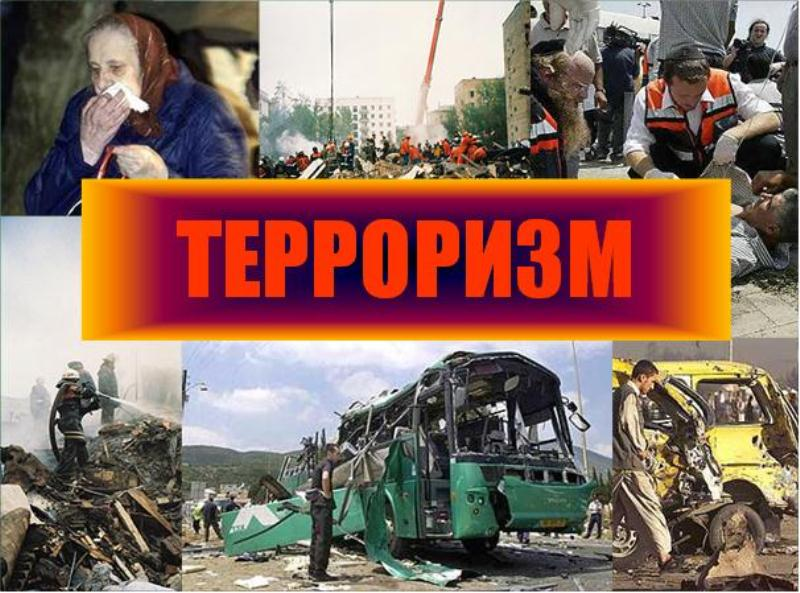 Мотивы террористической деятельности:
меркантильные; 
идеологические; 
мотивы преобразования, активного изменения мира; 
власти над людьми;  
интереса и привлекательности терроризма как особой деятельности; 
«товарищеская» мотивация; 
 самореализации.
Причины реализации террористического акта:
Утрата связей с обществом – оппозиция обществу – переживание общественного давления (аффектогенная мотивация).
Фрустрация – желание лидерства «назло врагам» – месть обществу за отвержение (психопатическая самоактуализация).
Психологический портрет террориста
В детском и подростковом возрасте:
высокий уровень притязаний; 
завышенная самооценка; 
склонность к фантазированию;  
выраженная обвиняющая позиция; 
озлобленность; 
требование повышенного внимания педагогов к себе.
Психологический портрет террориста
Во взрослом возрасте:
паранойяльные мысли; 
тенденция к экстернализации (поиск источников личных проблем вовне);
сверхсосредоточенность на защите «Я», поглощенность собой; 
проявления нарциссизма (самолюбование, утверждения об исключительности и особых правах своей национальной, религиозной или классовой группы и ее представителей, о собственных выдающихся способностях); 
незначительное внимание к чувствам других;
постоянная оборонительная готовность;
 сочетание истерических и эксплозивных черт;
Психологический портрет террориста
Во взрослом возрасте:
высокий уровень нейротизма;
фрустрированность; 
асоциальность; 
физическая агрессия (характерна для лиц, совершающих такие преступления, как убийства, изнасилования);
расстройства личности с высоким уровнем косвенной агрессии (большинство);
логика и мышление носят путаный и противоречивый характер;
смешанность границ добра и зла;
смещение чувства времени — прошлое включено в актуальное настоящее;
Психологический портрет террориста
Во взрослом возрасте:
стирание границ между реальностью и фантазией; 
некоторая наивность в сочетании с размытостью моральных ограничений; 
садомазохистическая позиция – жалость к себе и своим соплеменникам в сочетании с ненавистью к реальному или мифологическому противнику и готовностью к самопожертвованию; 
идентификация с агрессором, то есть наличие идей типа «если я сам буду агрессором, то не стану объектом агрессии»;
ограниченная способность понимать и принимать доводы тех, кто мыслит иначе;
определенная утрата рациональности, особенно в сфере представлений о доступных и недоступных целях и идеалах.
Психологические типы террористов
В эмоциональном плане выделяют два типа террористов: 
Эмоционально-лабильный тип (испытывают комплекс «греховности»).
Бездушная «деструктивная машина».
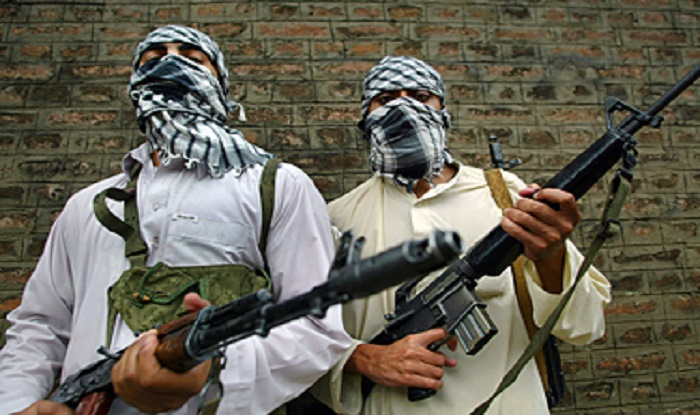 Варианты  бездушной «деструктивной машины»
Синдром зомби – состояние постоянной боеготовности, «синдром бойца», нуждающегося в непрерывном самоутверждении. Присущ террористам-исполнителям, боевикам низшего уровня. 
Миссионерство – основной психологический стержень «синдрома Рэмбо». «Рэмбо» не может (хотя и умеет) убивать «просто так» – он обязательно должен делать это во имя чего-то высокого. 
Синдром камикадзе – экстремальная готовностьк самопожертвованию в виде жертвы самой своей жизнью.
Психологические типы террористов в зависимости от темперамента
Террорист-холерик:
сильный тип, однако неуравновешенный; 
множество идей и эмоций;
увлекающийся, но быстро остывающий;
в нервной системе преобладает возбуждениенад торможением;
большая жизненная энергия;
вспыльчив, не сдержан.
Психологические типы террористов в зависимости от темперамента
Террорист-флегматик:
нервная система характеризуется значительной силойи уравновешенностью нервных процессов нарядус малой подвижностью;
реагирует спокойно и неспешно;
не склонен к перемене своего окружения;
хорошо сопротивляется сильным и продолжительным раздражителям;
в терроре не столько боевик, сколько эмоциональная опора группы или организации.
Психологические типы террористов в зависимости от темперамента
Террорист-сангвиник:
сильный;
уравновешенный;
быстрый, 
легко адаптируется;
его решения основаны не на ситуативных эмоциях, а на устойчивых убеждениях, основанных на жизненном опыте.
Психологические типы террористов в зависимости от темперамента
Террорист-меланхолик:
слабый тип нервной системы;
пассивен;
заторможен; 
воздействие слишком сильных раздражителей может стать источником различных нарушений поведения.
Психология жертвы
Страх – эмоция, которая складывается из психических и физиологических изменений, экспрессивного поведения и специфического переживания, проистекающего из ожидания угрозы или опасности. 
Ужас – чувство сильного страха, испуга.
Типы поведенческой реакции на страхи ужас:
оцепенение, 
бегство.
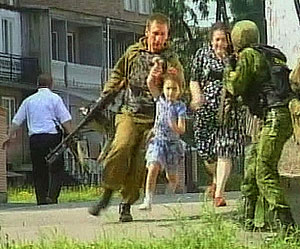 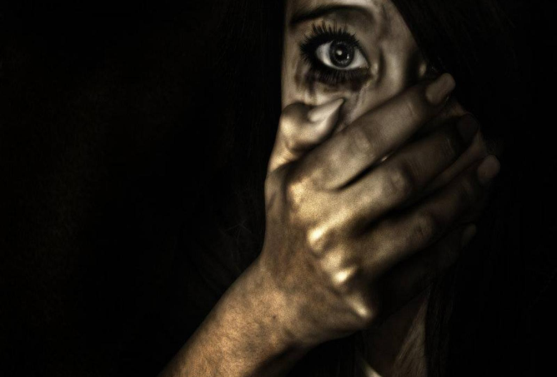 Виды массовых реакций на террор
Паника (от греч. panikon – безотчетный ужас) – эмоциональное состояние, вызванное угрожающим воздействием внешних условий и выраженное в чувстве острого страха, охватывающего человека или многих людей, проявляется в стихийных импульсивных действиях.  
Стихийная агрессия – массовые враждебные действия, направленные на нанесение страдания, физического или психологического вреда либо даже на уничтожение других людей.  
Апатия – состояние, когда двигательная и психическая активность человека снижается вследствие панических или агрессивных реакций.
5 компонентов массовой психологиижертв террора
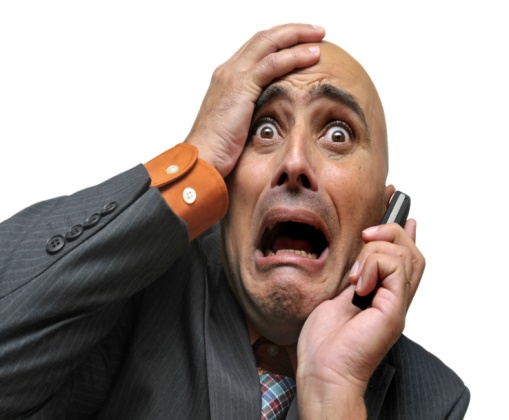 Страх

Ужас

Апатия (или паника)

Агрессия
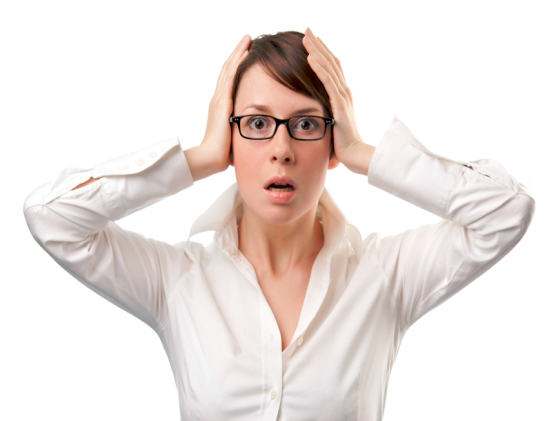 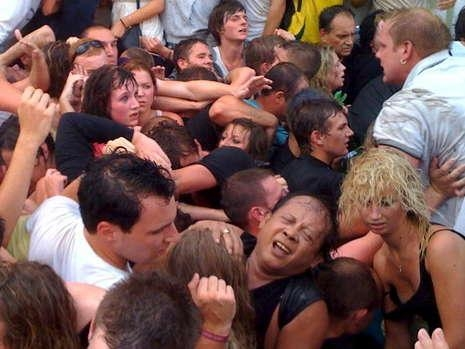 Типы поведения жертв террора в экстремальной ситуации
Первый тип – регрессия с «примерной» инфантильностью и автоматизированным подчинением, депрессивное переживание страха, ужаса и непосредственной угрозы для жизни (апатия).
Второй тип – демонстративная покорность, стремление заложника «опередить приказ и заслужить похвалу» со стороны террористов (стеническая активно-приспособительная реакция, характерна для женщинс детьми или беременных женщин). 
Третий тип поведения – хаотичные протестные действия, демонстрация недовольства и гнева, постоянные отказы подчиняться, провоцирование конфликтов с террористами (одинокие мужчины и женщины с низким уровнем образования и сниженной способностью к рефлексии).
«Стокгольмский синдром»
Специфическая психологическая реакция, при которой жертва проникается необъяснимой симпатией к своему палачу.
Механизм: при отсутствии возможности освободиться собственными силами жертвы террористов из страха перед ними начинают действовать как бы заодно со своими мучителями –  настраиваются на полное подчинение захватчику и стремятся содействовать ему. Сначала – для спасения своей жизни в стрессовой ситуации, чтобы избежать насилия. Затем – потому, что зарожденное синдромом отношение к человеку полностью охватывает заложника, и он даже начинает искренне симпатизировать мучителю.
Психопатологические феноменыжертв террора после экстремальной ситуации
Феномены первого типа – ситуационные фобии. 
В ближайшие дни после освобождения: появление навязчивой агорафобии (боязнь открытых пространств)и склонности к ограничительному поведению: боязнь подходить к окнам;  боязнь лечь спать в постель и желание спать на полу под кроватью и т. п. Наиболее характерны такие жалобы   для молодых женщин, беременных или матерей малолетних детей.
Психопатологические феноменыжертв террора после экстремальной ситуации
Феномены второго типа – различные искажения восприятия ситуации. 
В структуре «синдрома заложника» после освобождения жертвы иногда  высказывались о правильности действий террористов; об обоснованности их холодной жестокостии беспощадности, в частности «несправедливостью властей»; об оправданности действий террористов стоящими перед ними «высокими целями борьбы за социальную справедливость»; о «виновности властей в жертвах» в случае активного противостояния террористам и т. п. (характерны для немолодых, одиноких мужчин и женщин с невысоким уровнем образования и низкими доходами).
Факторы, влияющие на поведение жертв террора
Пол.
Возраст.
Уровень образования.
Уровень интеллекта.
Уровень благосостояния.
Наличие маленьких детей.
Беременность.
Литература:
Боднар, Э. Л. Психология терроризма / Э. Л. Боднар ; М-во образования и науки Рос. Федерации, Урал. федер. ун-т. – Екатеринбург : Изд-во Урал. ун-та, 2013. – 76 с.
Васильев, В. Л. Психология терроризма / В. Л. Васильев . – Режим доступа: http://psyfactor.org/lib/terror16.htm. 
Горбунов, К. Г. Терроризм : социально-психологическое исследование / К. Г. Горбунов. – Омск : Омский гос. ун-т, 2010. – 384 с.
Ольшанский, Д. В. Психология террориста / Д. В. Ольшанский // Психология террористов и серийных убийц : хрестоматия. – Минск, 2002.
Соснин, В. А. Психология современного терроризма : учеб. пособие / В. А. Соснин. – М., 2010.
Литература:
Соснин, В. А. Современный терроризм : социально-психологический анализ / В. А. Соснин, Т. А. Нестик ; Ин-т психологии РАН. – М. : Ин-т психологии РАН, 2008. – 239 с. – Доступна эл. версия. ЭБС «IPRbooks». – Режим доступа: http://www.iprbookshop.ru/15642. 
Хоффман, Б. Терроризм : взгляд изнутри / Б. Хоффман . – М. : Ультра : Культура, 2003.
Щеглов, А. В. Анатомия терроризма : проблемно-психологический анализ / А. В. Щеглов. – Режим доступа: http://psyfactor.org/lib/terror11.htm.